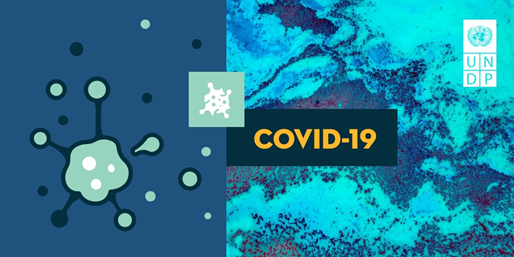 Tracking UNDP COVID-19 Response
Project and Financial Management Guidance
Version 1.0
3 April 2020
Business flow model
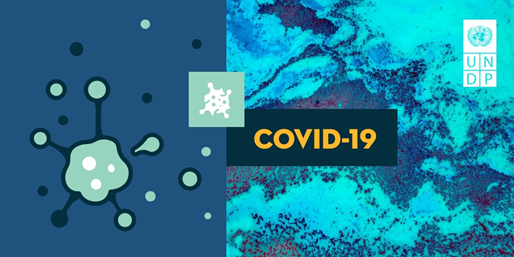 Ready!
Coming soon!
Ready!
Coming soon!
Ready!
Ready!
[Speaker Notes: Hanayo]
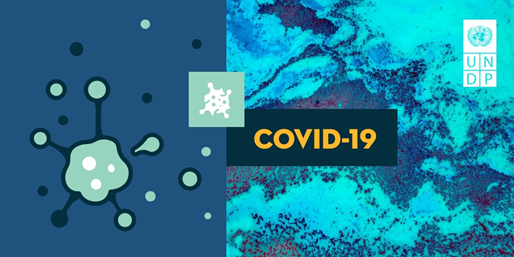 Requests for RRF Country Allocation (STARS)
Submission for all types of COVID-19 support
 Category for Covid-19 Rapid Response Facility (RRF) Country Allocation
 All requests managed in STARS
 Consultations for decision take place offline
 Data available in STARS Power BI Analytics
 Plan to add field for amount approved and project ID to link to the allocation
[Speaker Notes: Patrick]
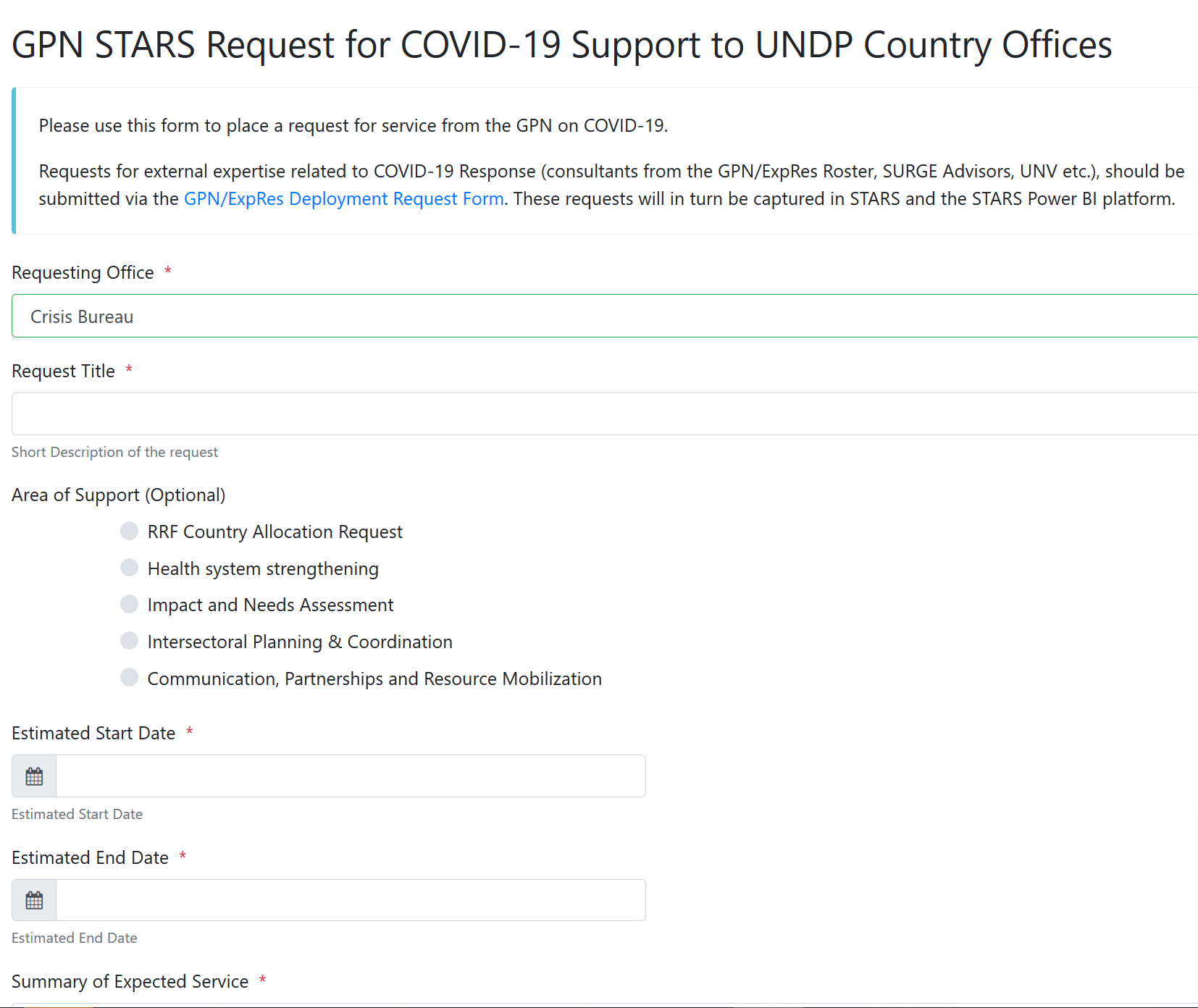 Requests for RRF Country Allocation (STARS)
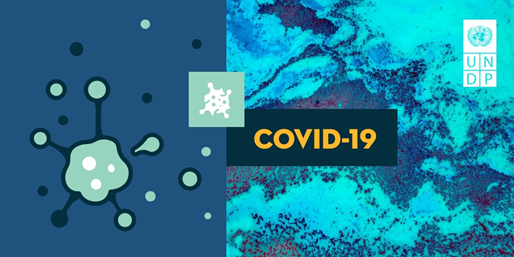 Submission for all types of COVID-19 support
 Category for RRF Country Allocation
 All requests managed in STARS
 Consultations for decision take place offline
[Speaker Notes: Patrick]
STARS Data Analytics
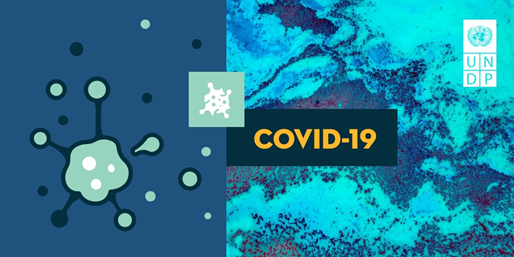 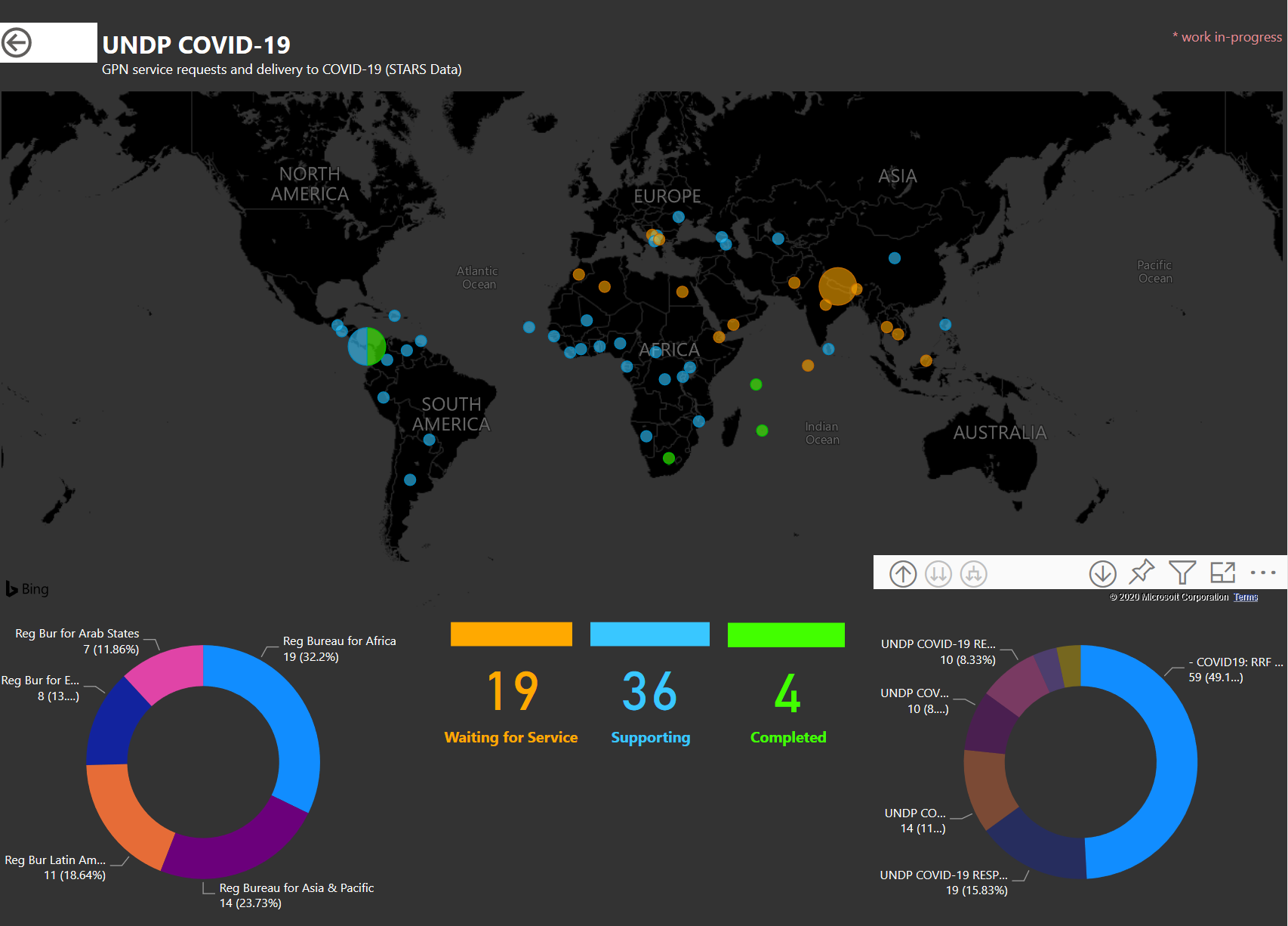 COVID-19 Requests available in STARS PowerBI Analytics, including RRF Allocation and direct support

NEXT STEPS
 Power BI improvements (export function, additional filtering etc.)
 Plan to add field for amount approved and project ID to link to the allocation
[Speaker Notes: Patrick]
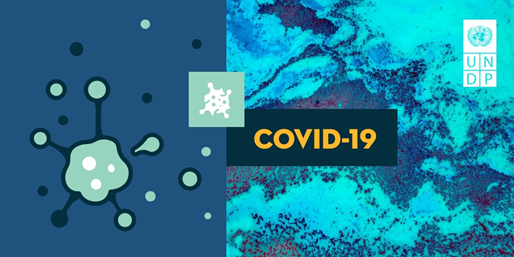 Moving Resources
Non GMS  but DPC
DPC
[Speaker Notes: Amat]
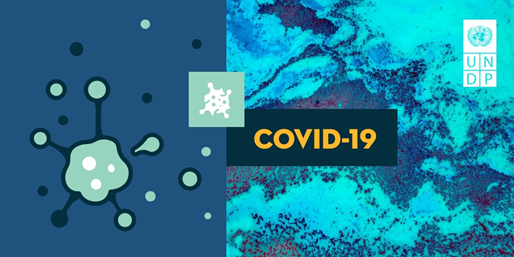 UNDP Funding Windows dedicated COVID-19 Fund Codes in Atlas:
[Speaker Notes: Amat]
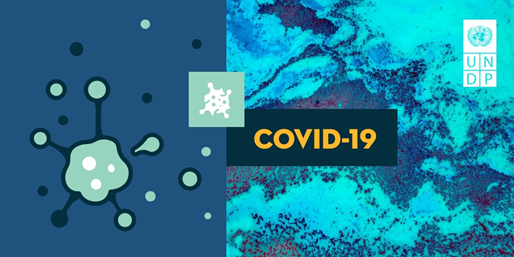 undp Covid-19 Response:Corporate systems
Guiding Design Principles
Align the Data Structures to enable next steps from proposal to project execution.
COVID-19 monitoring platform being developed
Analytics
Monitoring
Lessons Learning and Reporting
[Speaker Notes: Yazan]
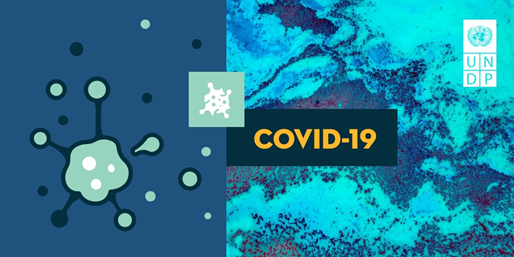 Atlas anD Marker Guidance
COs create a new Output under existing Project or new Project. Provide clear titles and descriptions of projects, outputs and activities that are understandable by public (e.g. avoid acronyms).  Ensure “COVID-19” is included in project and/or output titles. 
Communicate the Output ID to FundingWindows@undp.org for the allocation to be issued. 
COs enter the project budget using the fund, donor codes and GMS rate provided in their allocation letter, and ensure the project has been approved, the output is active and the budget is kk’d.
24 hours after a new Output is created, COs tag the output to the COVID-19 Marker through the IRRF Linking Platform.
[Speaker Notes: Yazan]
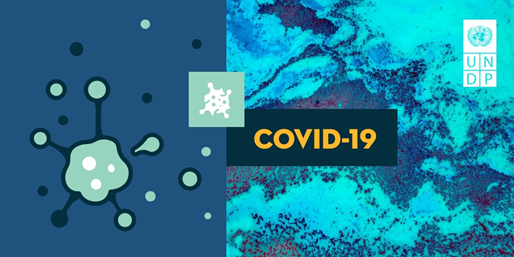 Atlas Projects
UNDP Project Management Guide
[Speaker Notes: Yazan]
MARK the Output
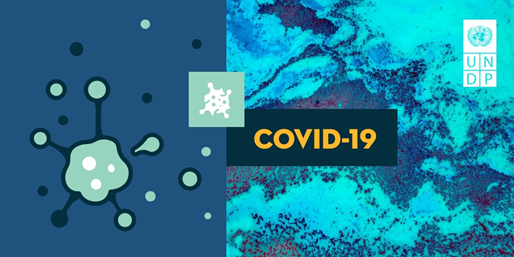 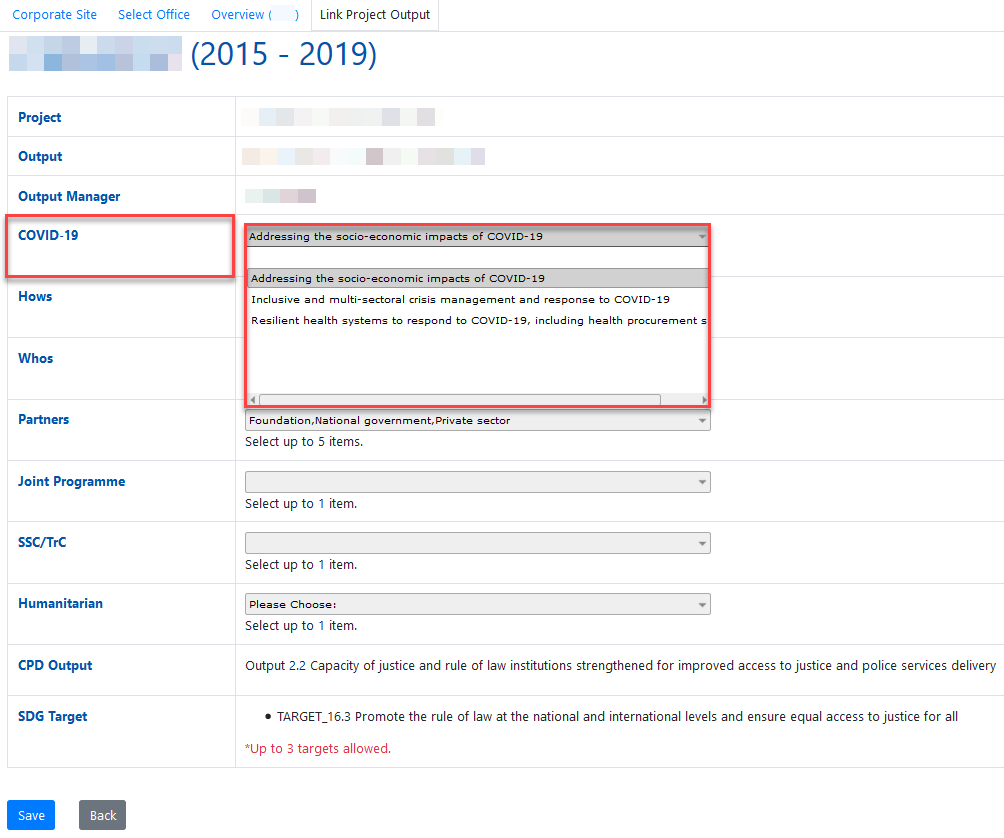 24 hours after a new Output is created, tag the Output with COVID-19 Marker. 
https://intranet-apps.undp.org/UNDP.HQ.CPS2018/app/offices
1. Select the respective office.
2. Click on Step3 link
3. Click on “Project Output Linking”
4. Click on the Output ID
5. Tag the output with COVID-19 Marker.  Select one from the three types of interventions.
- Addressing socio-economic impacts
- Inclusive and multi-sectoral crisis management and response
- Resilient health systems
6. Make sure other project markers are properly selected – LNOB, Partners Marker, SSC Marker, etc.
7. Click on “Save”
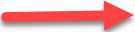 [Speaker Notes: Hanayo]
COVID-19 Monitoring dashboard
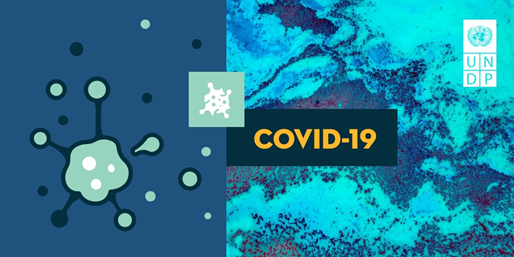 Coming soon!
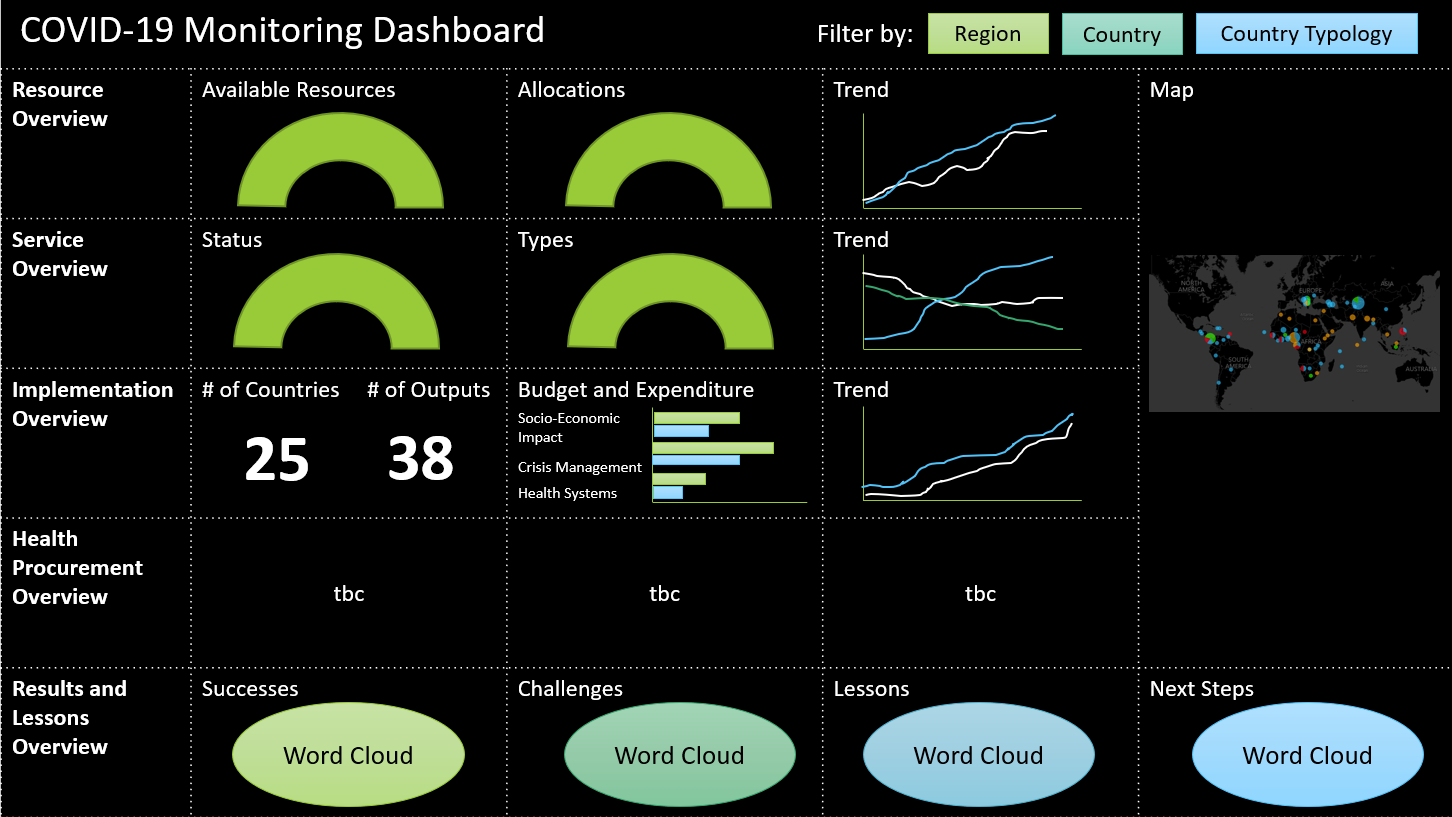 SAMPLE
[Speaker Notes: Hanayo]
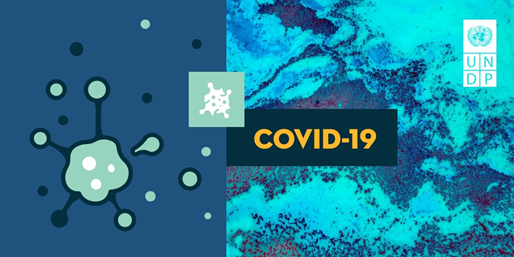 COVID-19 reporting platform
Coming soon!
Simple format for progress and results analysis and reporting (1 para each)
Successes  
   Challenges
   Lessons
   Next Steps
AI (Machine Learning) will be applied to analyze reported contents
[Speaker Notes: Hanayo]
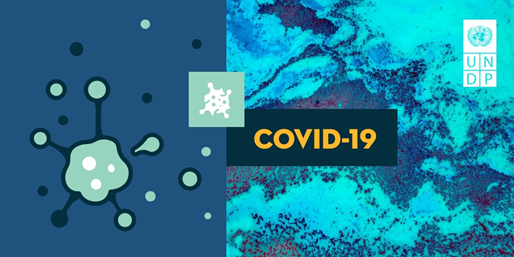 For questions, write to [Atlas] ps.support@undp.org[funding windows] FundingWindows@undp.org[covid-19 marker / monitoring dashboard]  RESULTs@undp.org
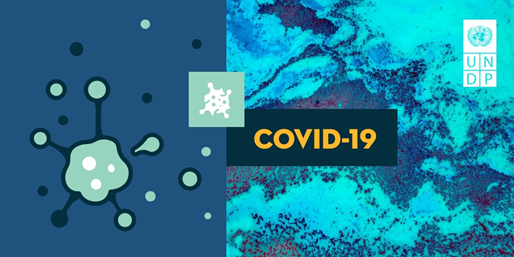 Detailed slides
[Speaker Notes: Hanayo]
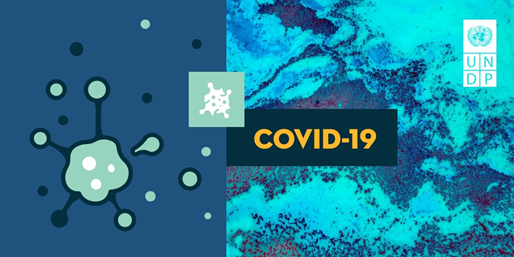 RefresherAtlas Workflow for Creating New Project:
Send to KK and Finalize
Approve Proposal
Yes
Yes
No
Generate Award
Project
Submit Proposal
Project is Active “Ongoing”
Revise or Withdraw
No
Once this is done, the Allocation can be assigned and expenditures can be incurred.
Post Award/Project:
Budget
COA
Activities
Targets/Results
Create Project Proposal
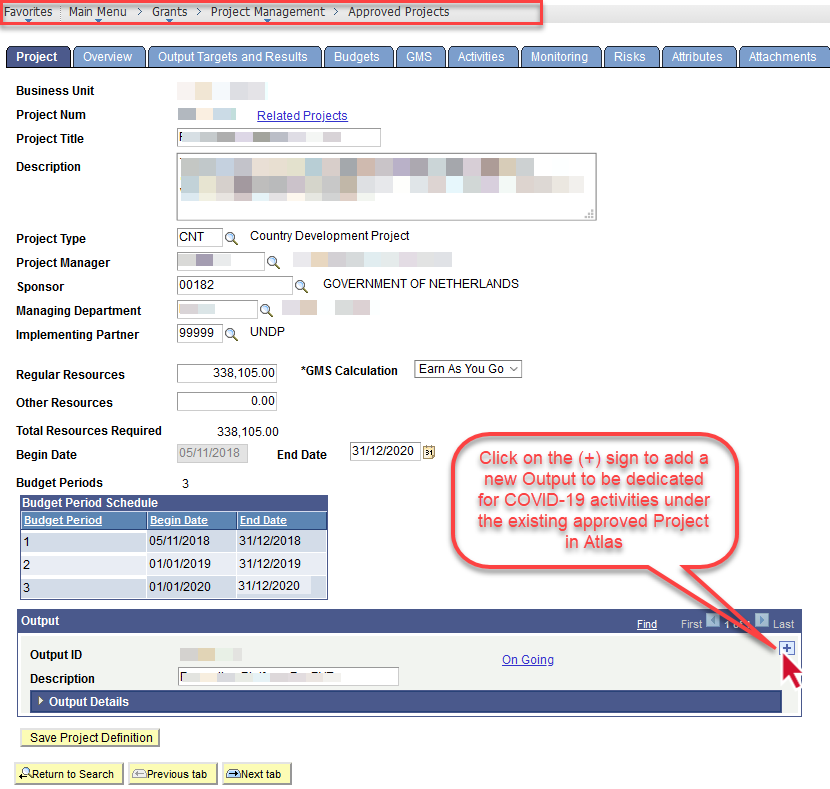 Create new output under existing Project
To create a new output in Atlas under an existing project, follow the navigation below:
Grants > Project Management > Approved Projects
Click on the (+) sign to add a new output and then fill the output information (description, short description, start/end date etc.)
Then you will need to enter the Activity ID and activity description then click on
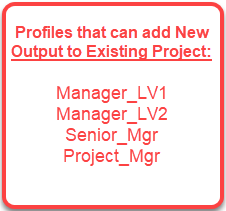 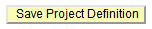 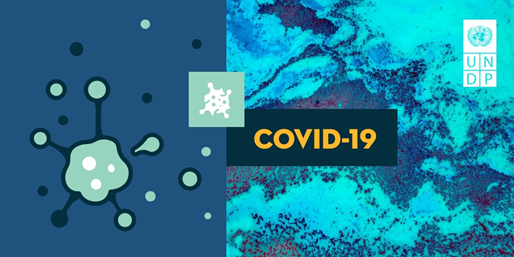 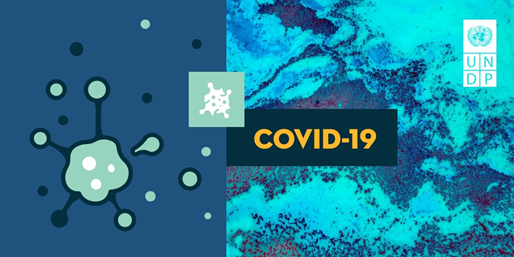 The Project Budget (Funding Window)
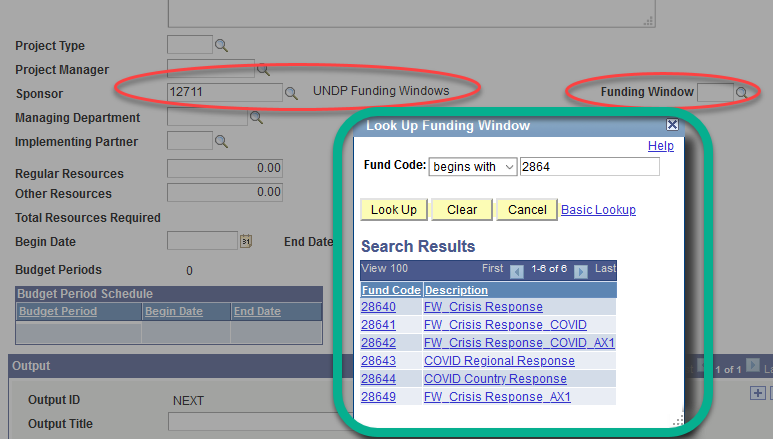 Please ensure to use the Funding Window fund code provided in the allocation letter.
A GMS rate of 7% “earn as-you-go” will likely apply (mentioned in the allocation letter).
Ensure the project is approved (if new), the output is active and the budget is kk’d.
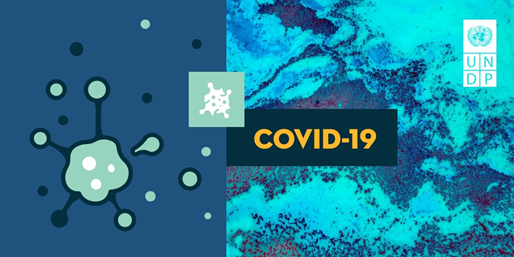 Validate Cash And Allocation
Validate and make sure that for Cash Ledger (AX1) the cash is reflected and for Allocation Ledger (ALT) the allocation is reflected.
For Cash Ledger (AX1), it will be established once or twice a week by GSSC after the project budget was approved/finalized. (PAR_DP)
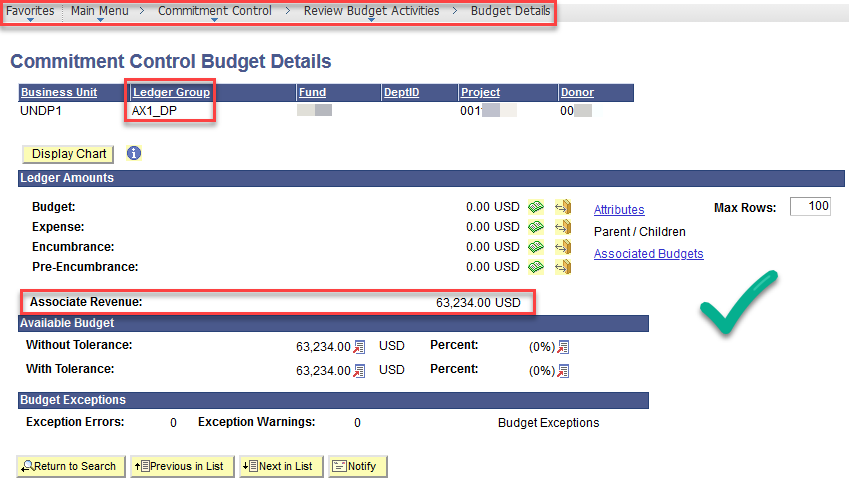 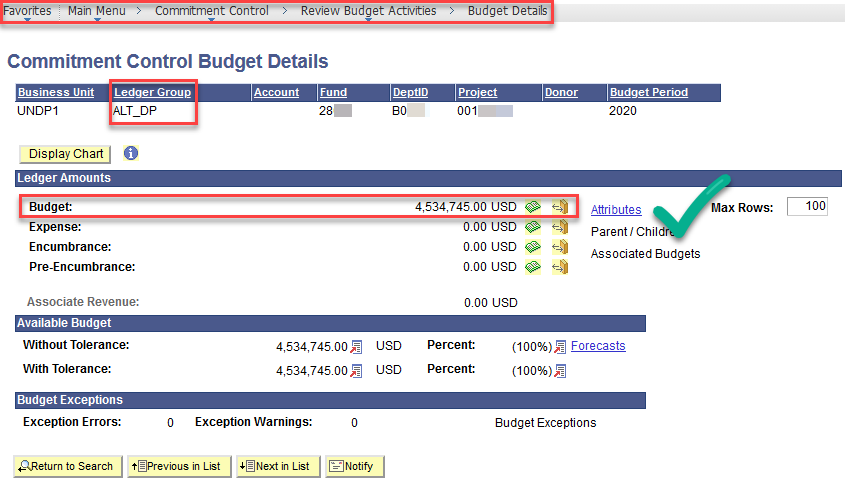